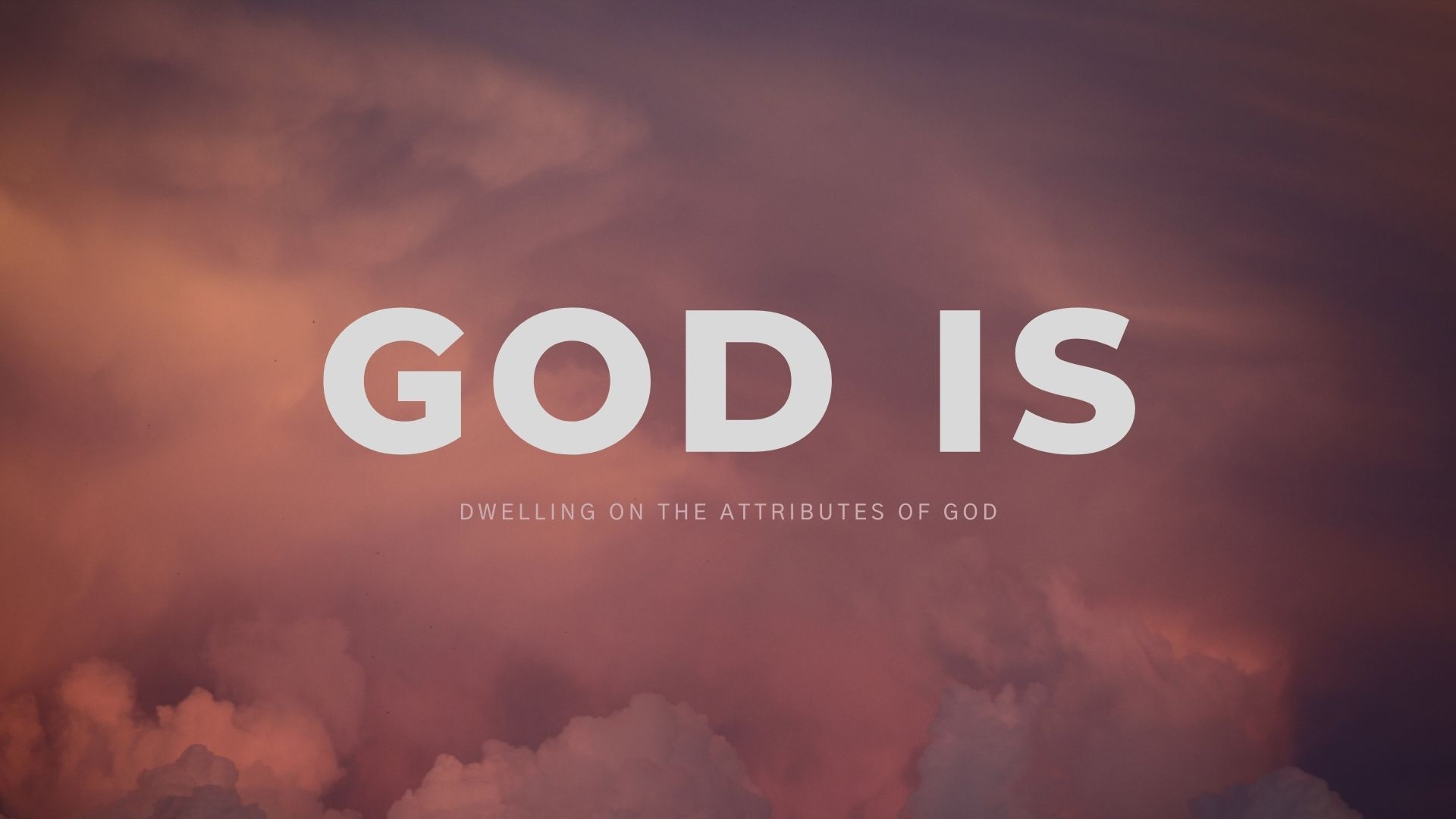 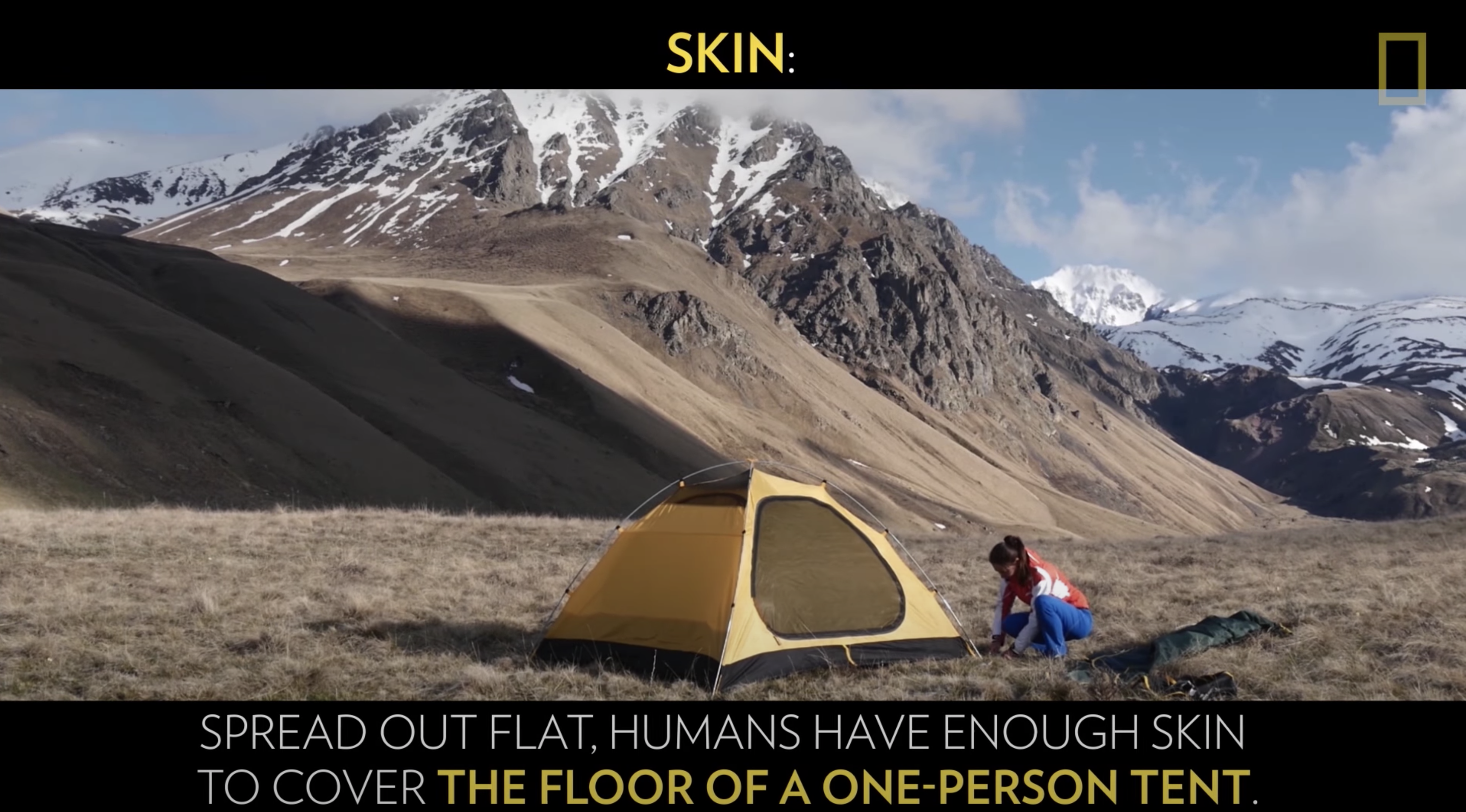 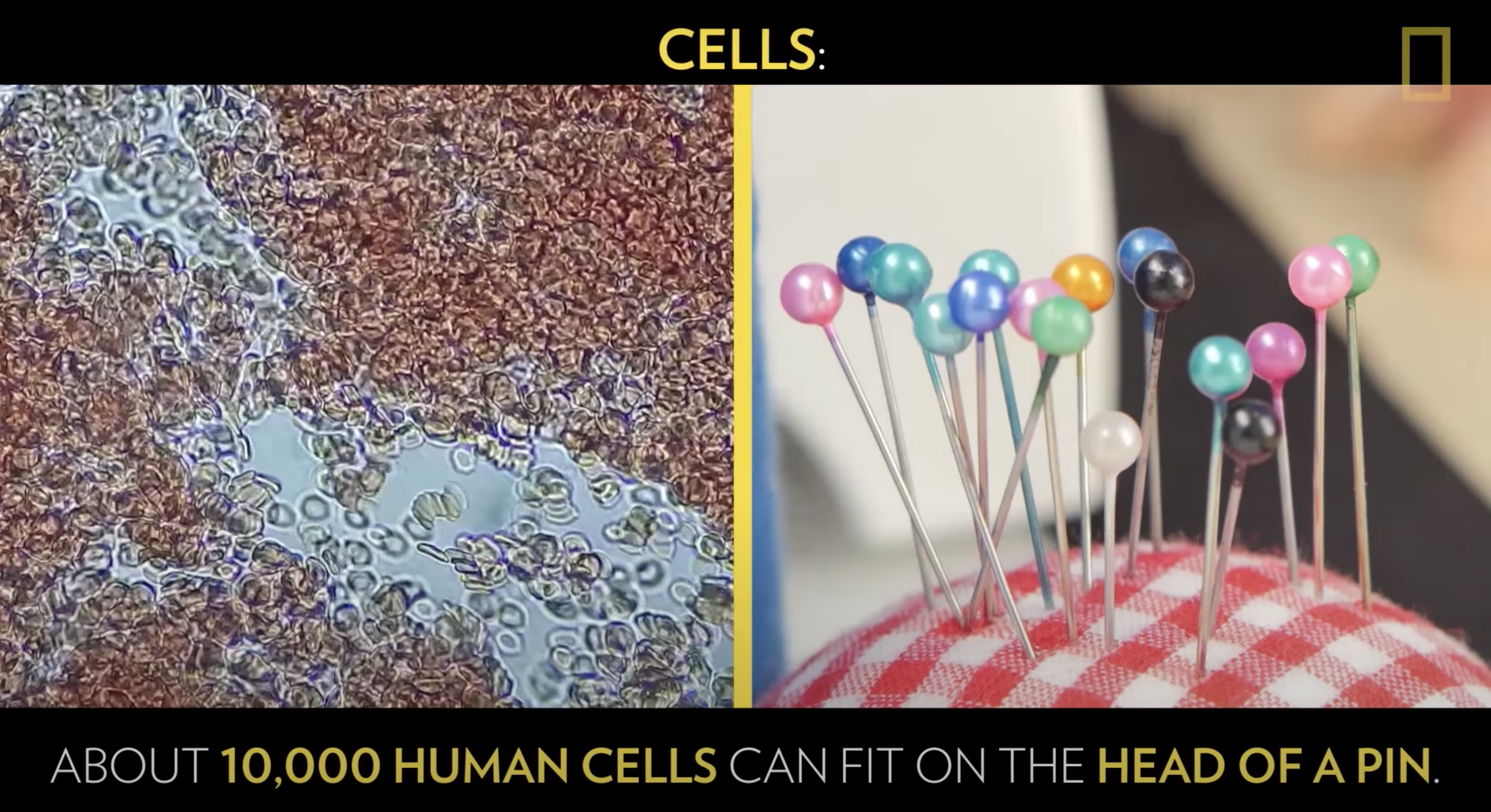 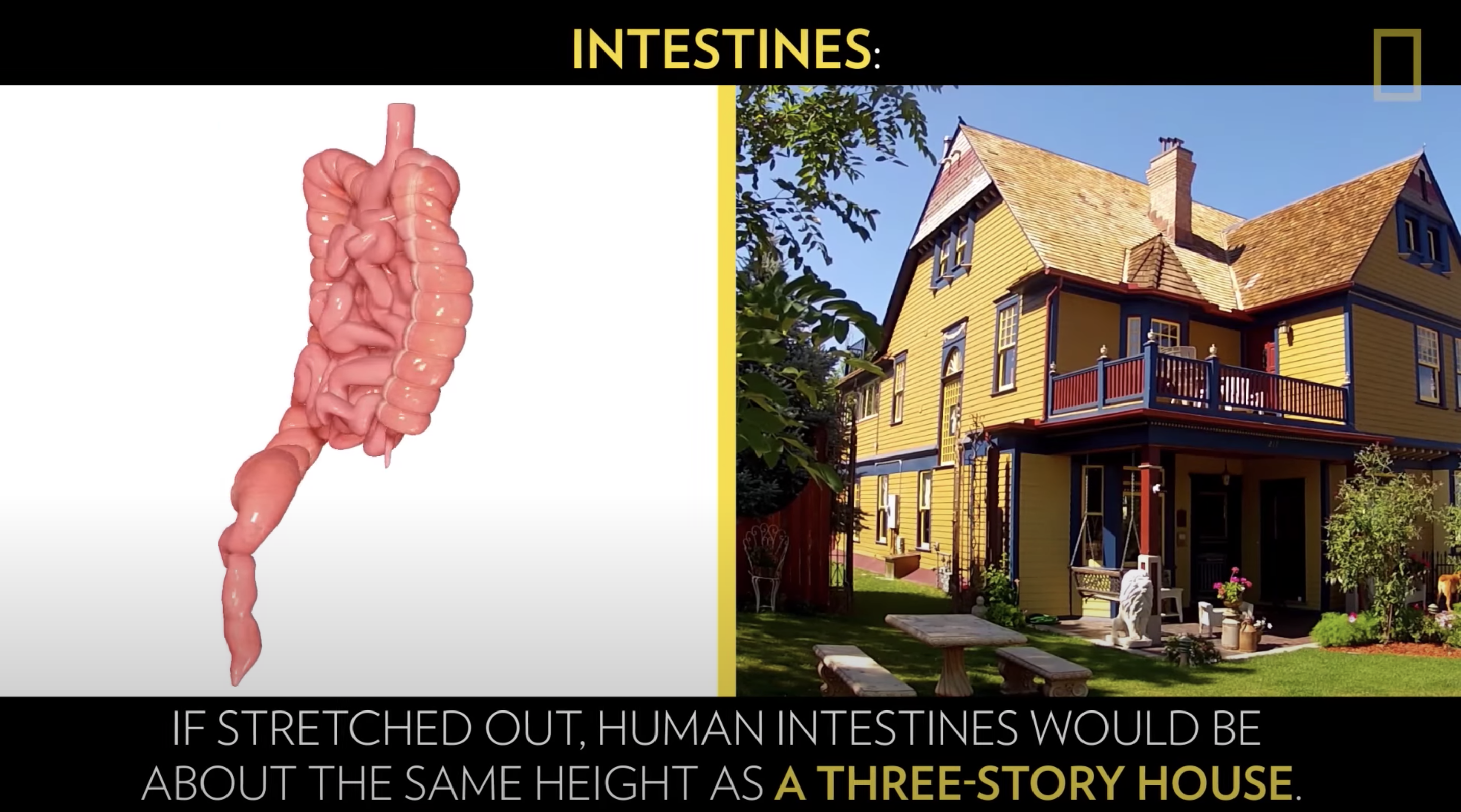 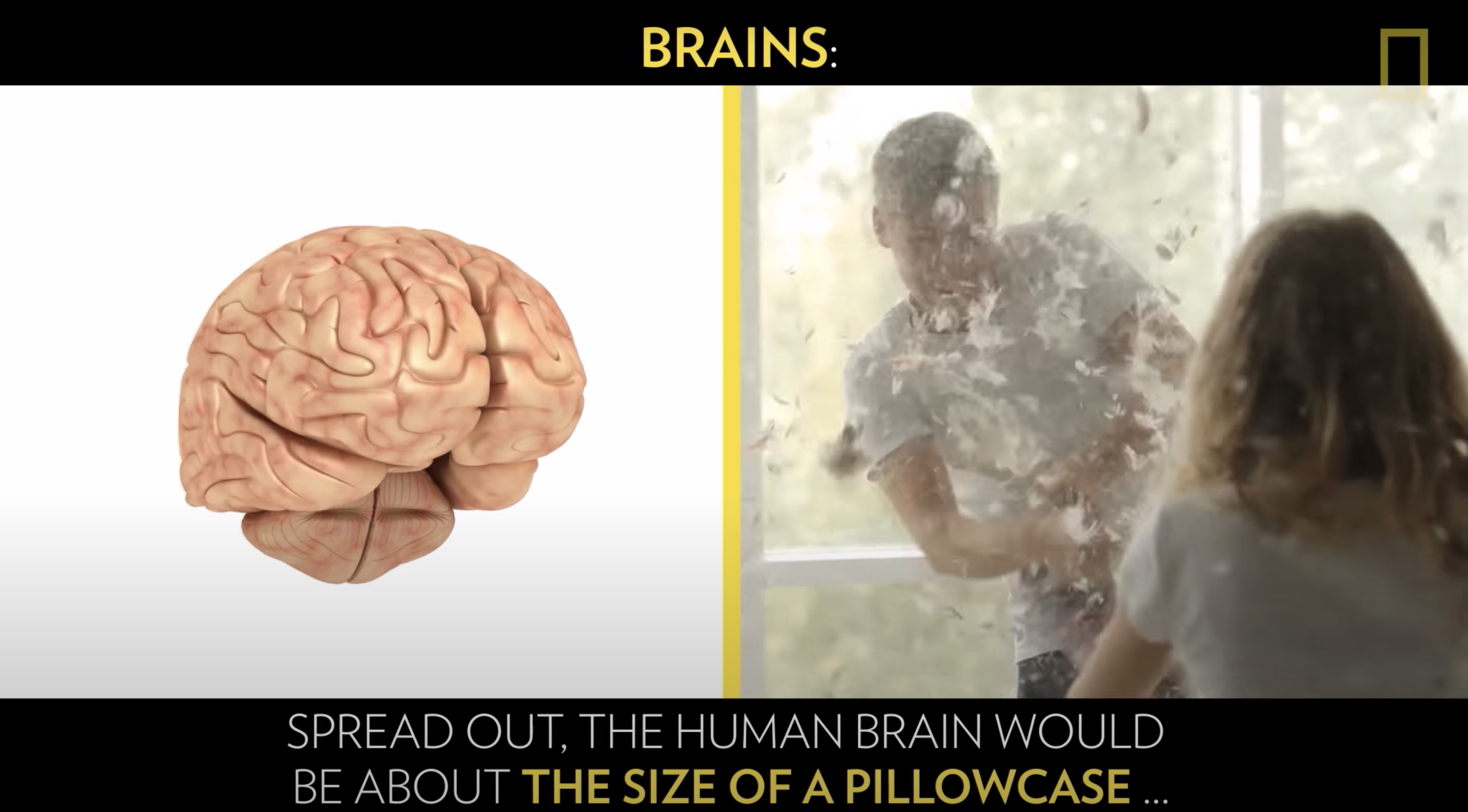 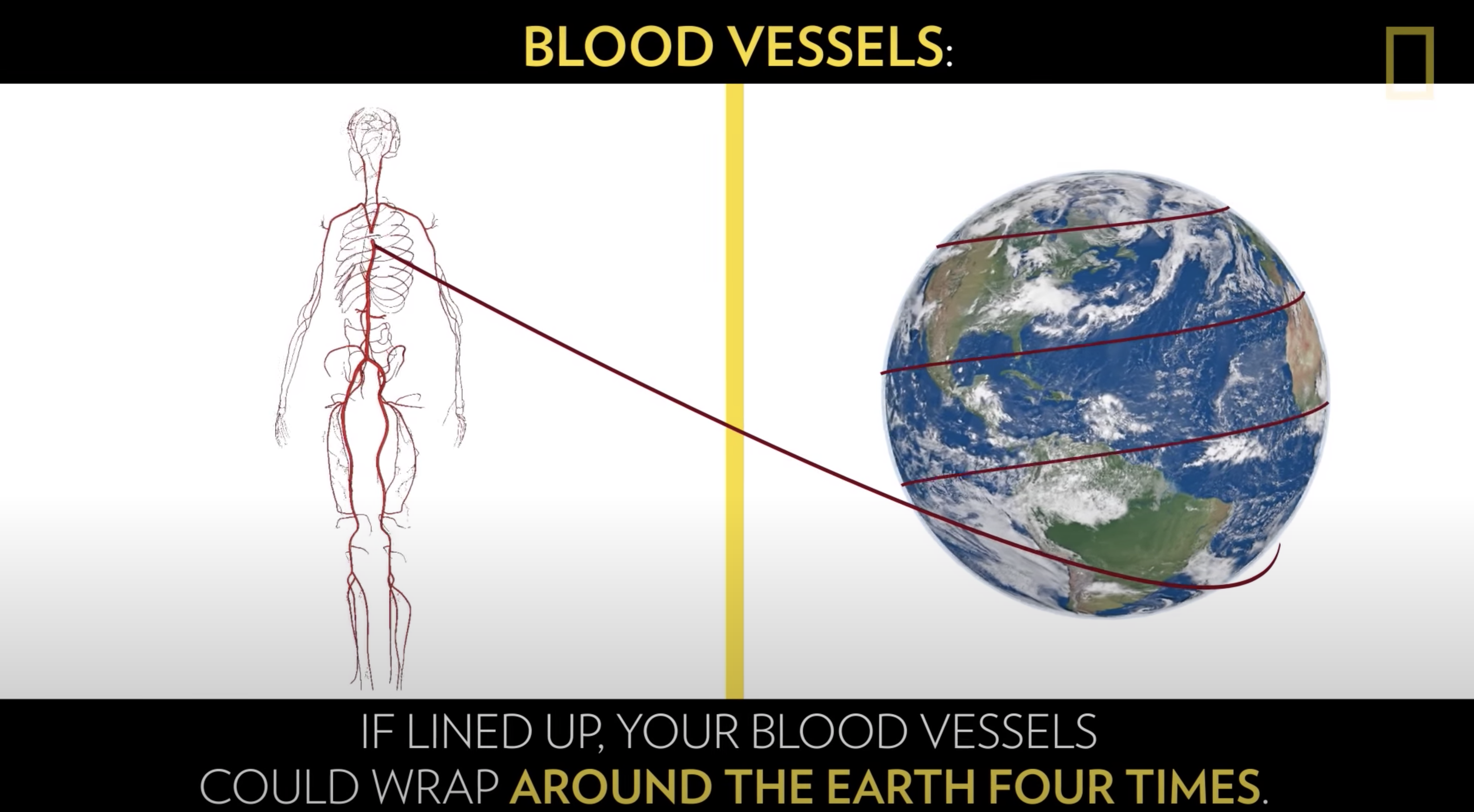 You’re going to be taller in the morning
Your heart beats about 100,000 times a day
 (2000 gallons of blood through the body  / 36mill beats a year / 3bill in life)
You can produce enough saliva to fill two bathtubs a year
Every second, 2.5 million new red blood cells are released from bone marrow
The average human adult has 2000-4000 taste buds (nose too!)
Your body has more than 600 muscles (Jaw+ , inner ear-)
Your skin has 1000 different species of bacteria on it (28 day renewal)
You have between 2 and 5 MILLION sweat glands
Your nose can recognise a trillion different scents! (est)
Human teeth are just as strong as shark teeth

ASTOUNDING! WOW! MIND BLOWING!
You are not
GOD!

You are measurable - He is not!
You are limited - He has no limits!
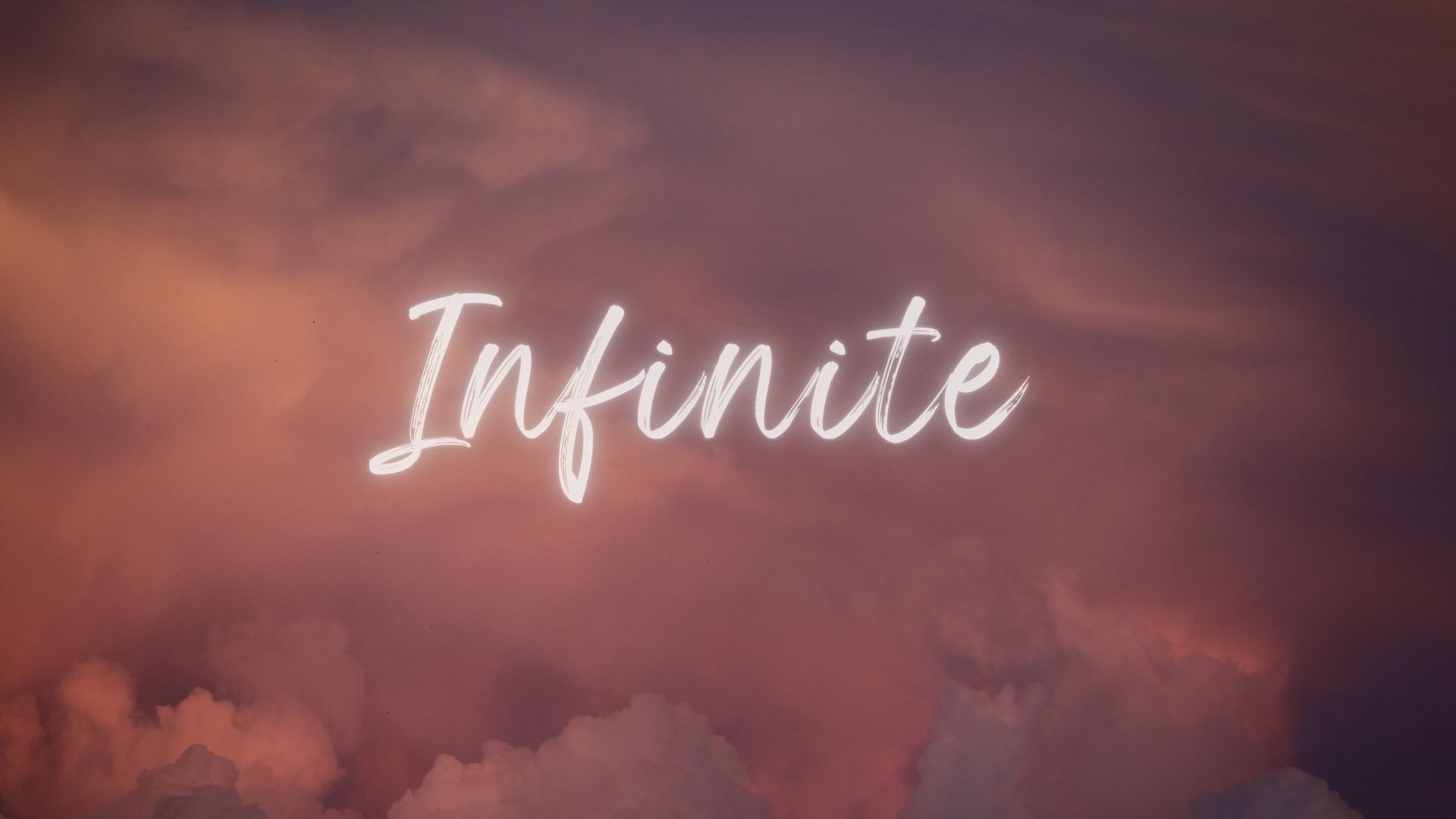 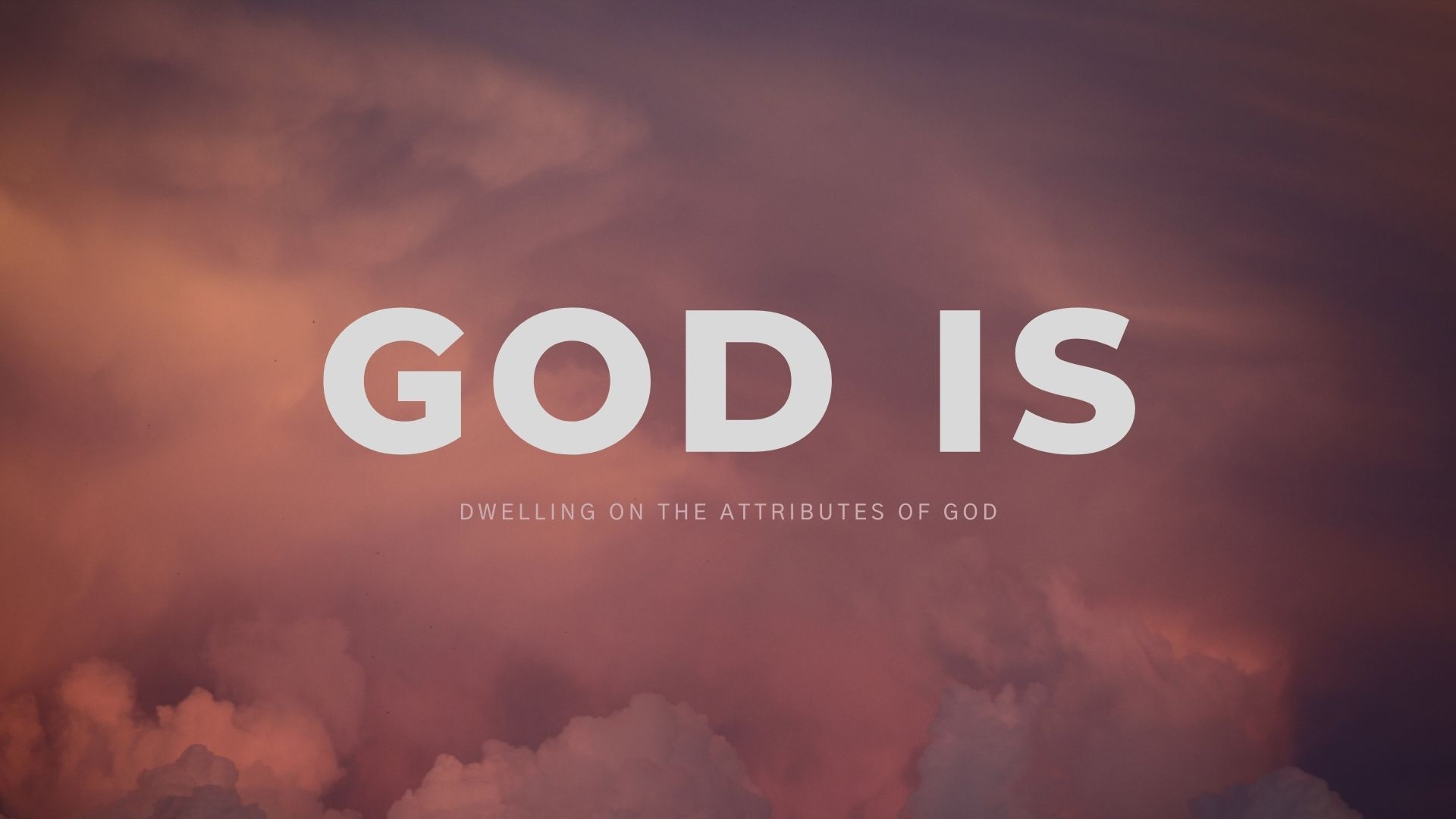 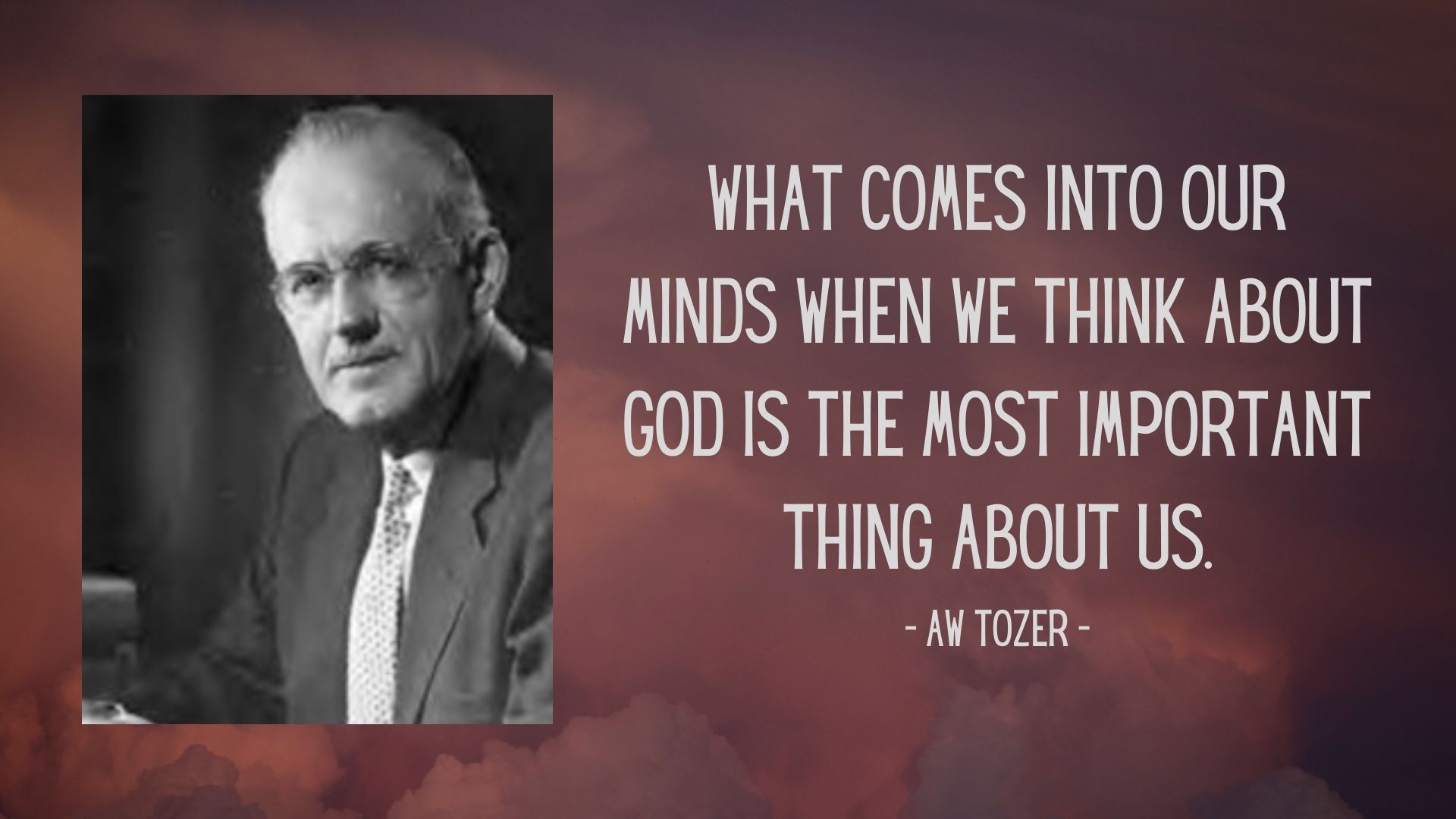 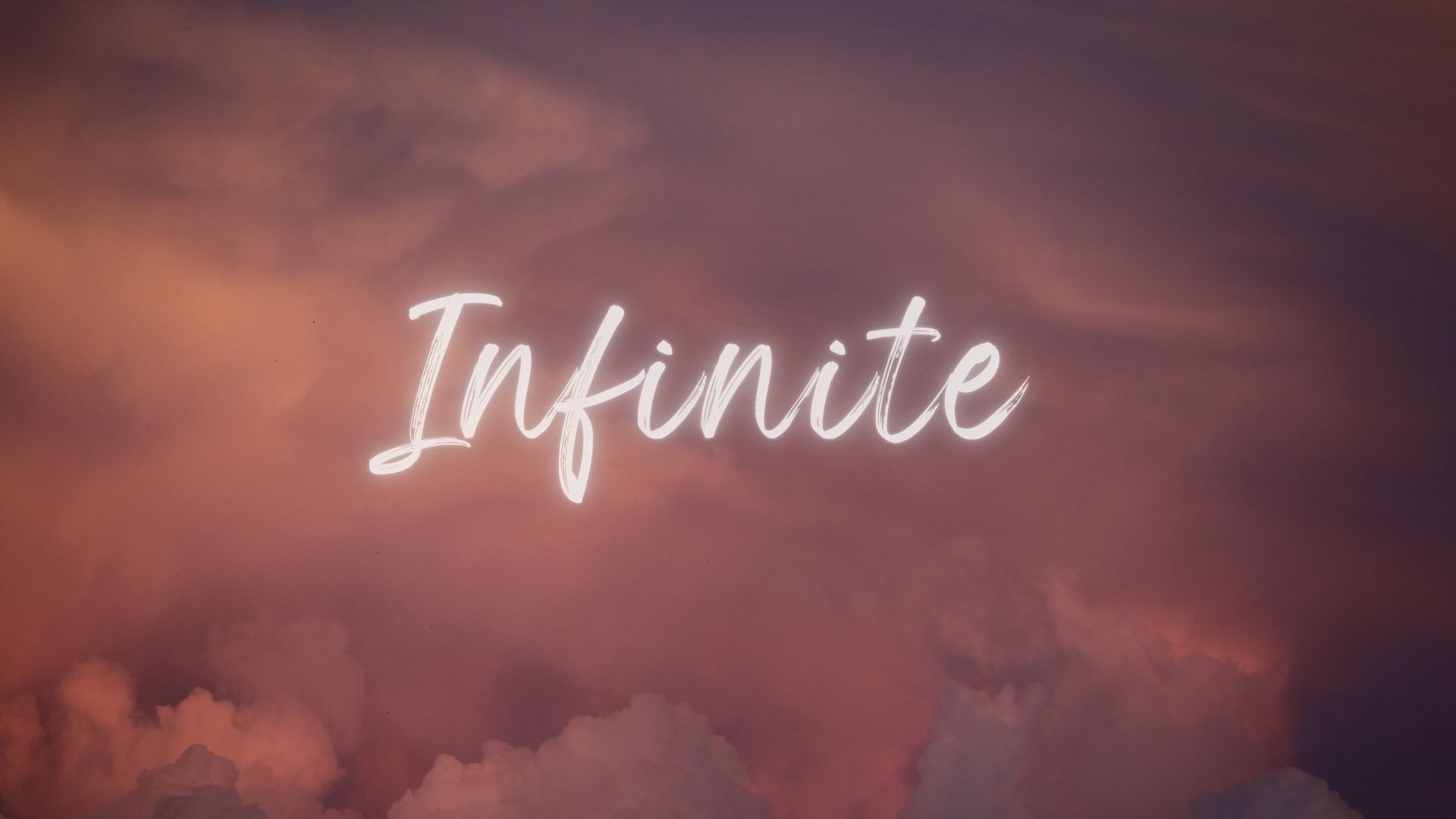 Before the mountains were brought forth, or ever you had formed the earth and the world, from everlasting to everlasting you are God.
Psalm 90:2 ESV
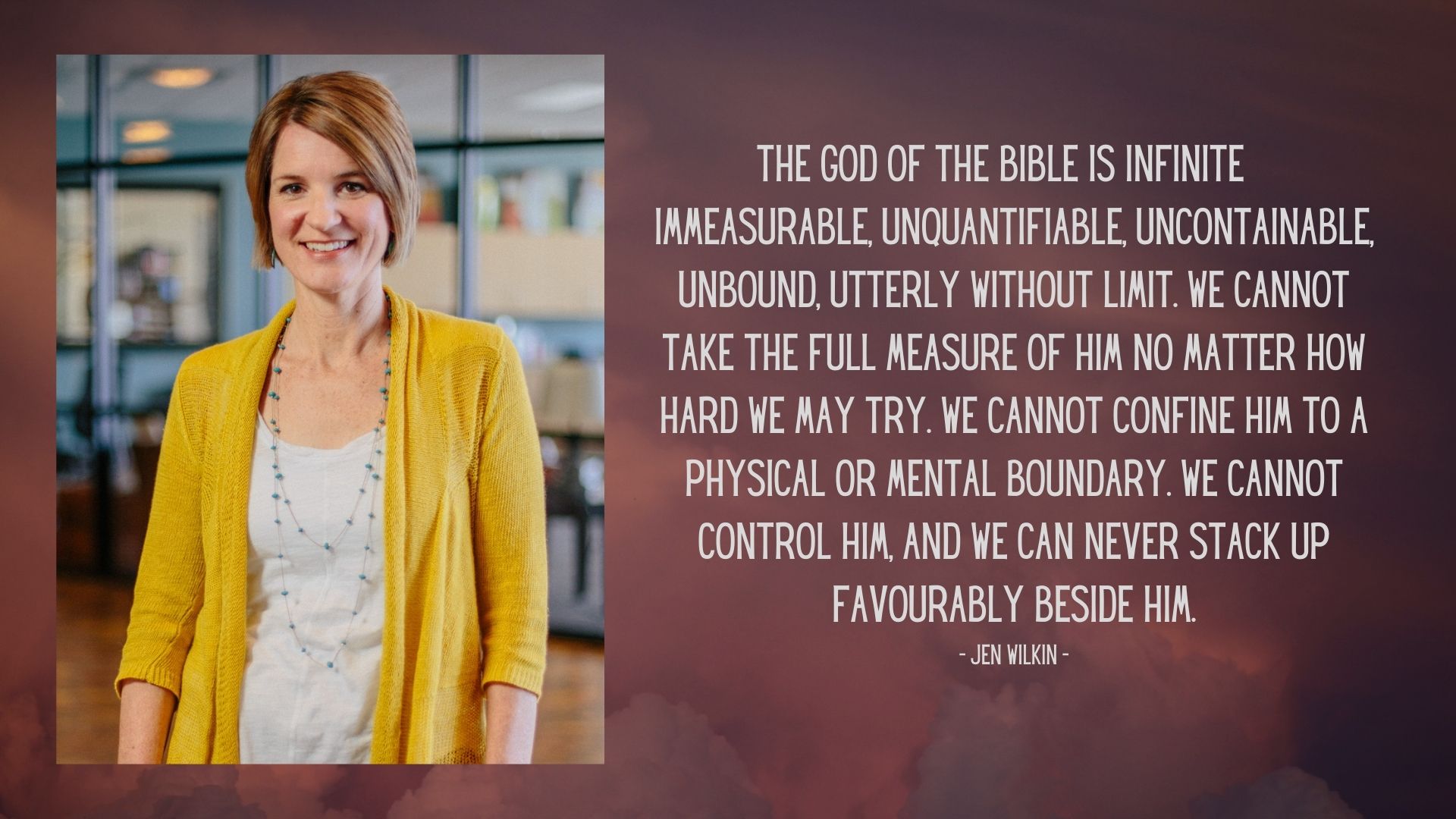 7  “Can you find out the deep things of God? Can you find out the limit of the Almighty? 8 It is higher than heaven - what can you do? Deeper than Sheol - what can you know? 9 Its measure is longer than the earth and broader than the sea.  Job 11:7-9 ESV

Great is the LORD, and greatly to be praised, and his greatness is unsearchable. Psalm 145:3 ESV

But will God indeed dwell on the earth? Behold, heaven and the highest heaven cannot contain you; how much less this house that I have built! 1 Kings 8:27 ESV
12 Who has measured the waters in the hollow of his hand and marked off the heavens with a span, enclosed the dust of the earth in a measure and weighed the mountains in scales and the hills in a balance? 13 Who has measured the Spirit of the Lord, or what man shows him his counsel?
Isaiah 40:12-13 ESV
How? 
Wow!
Bow…
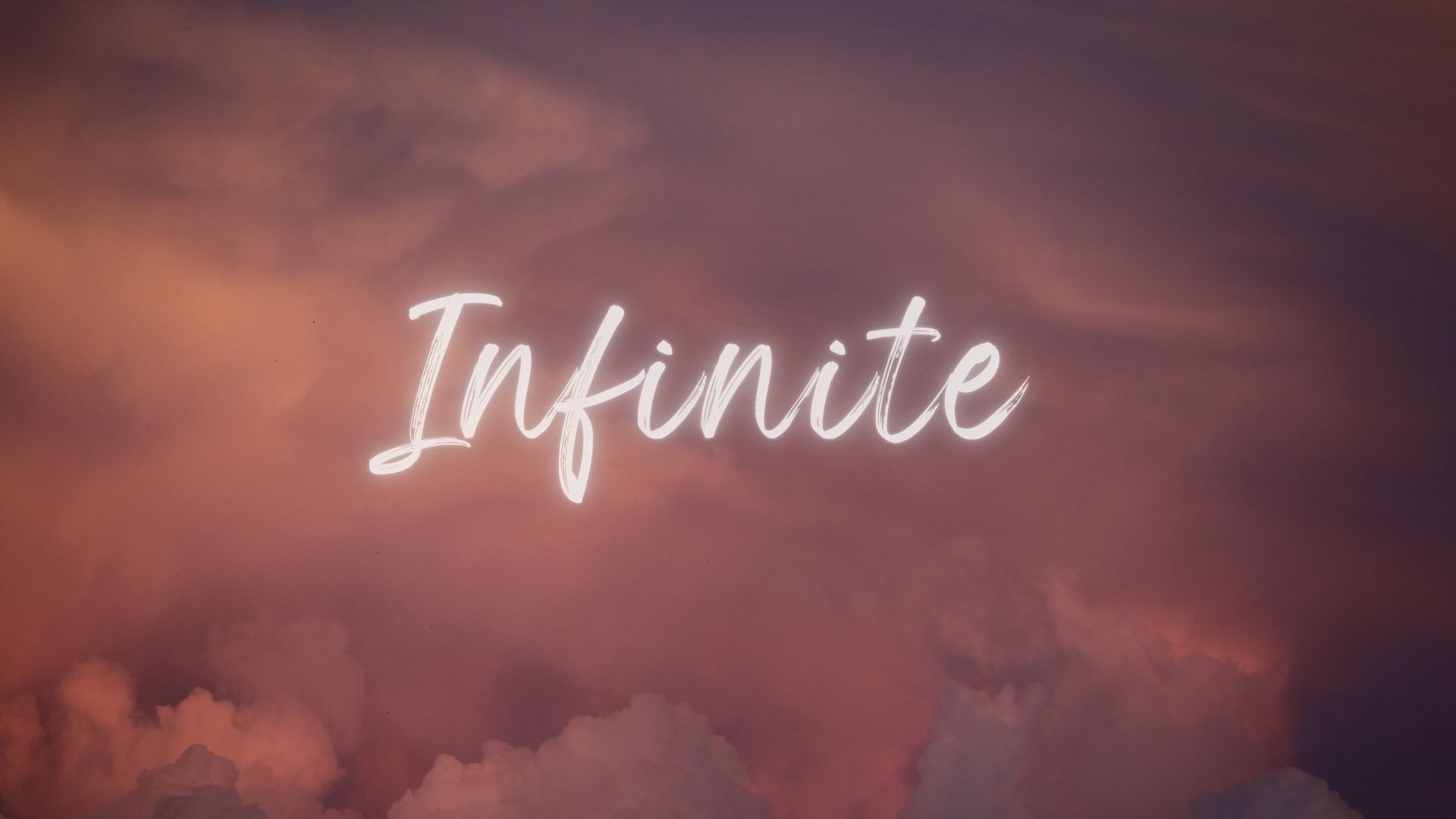 “Who is like you, O Lord, among the gods? Who is like you, majestic in holiness, awesome in glorious deeds, doing wonders?
Exodus 15:11 ESV

5 Who is like the Lord our God, who is seated on high, 6 who looks far down on the heavens and the earth
Psalm 113:5-6 ESV
How? 
Wow!
Bow.
Play Video
‘Series Image/Video – with sound’
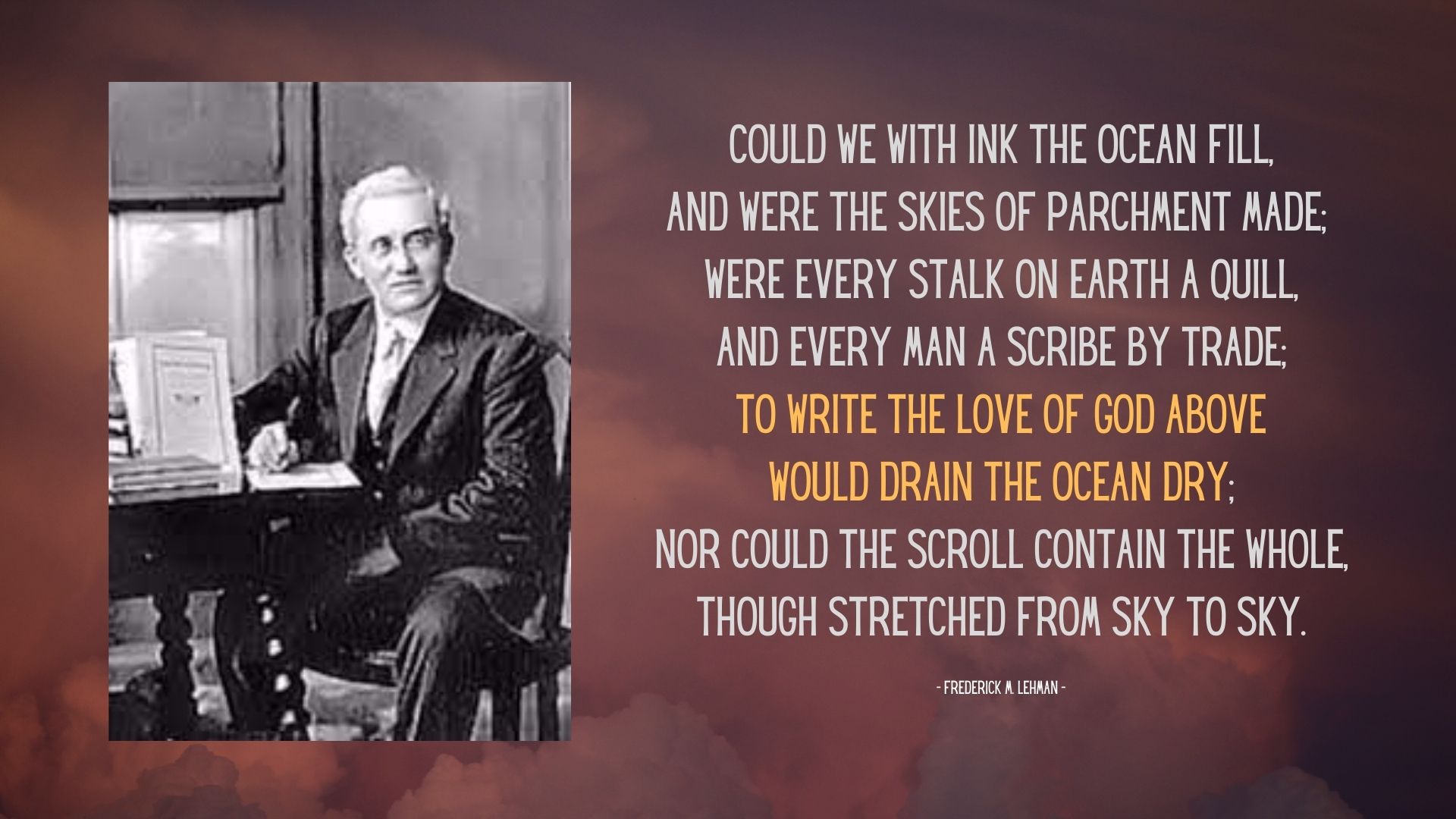 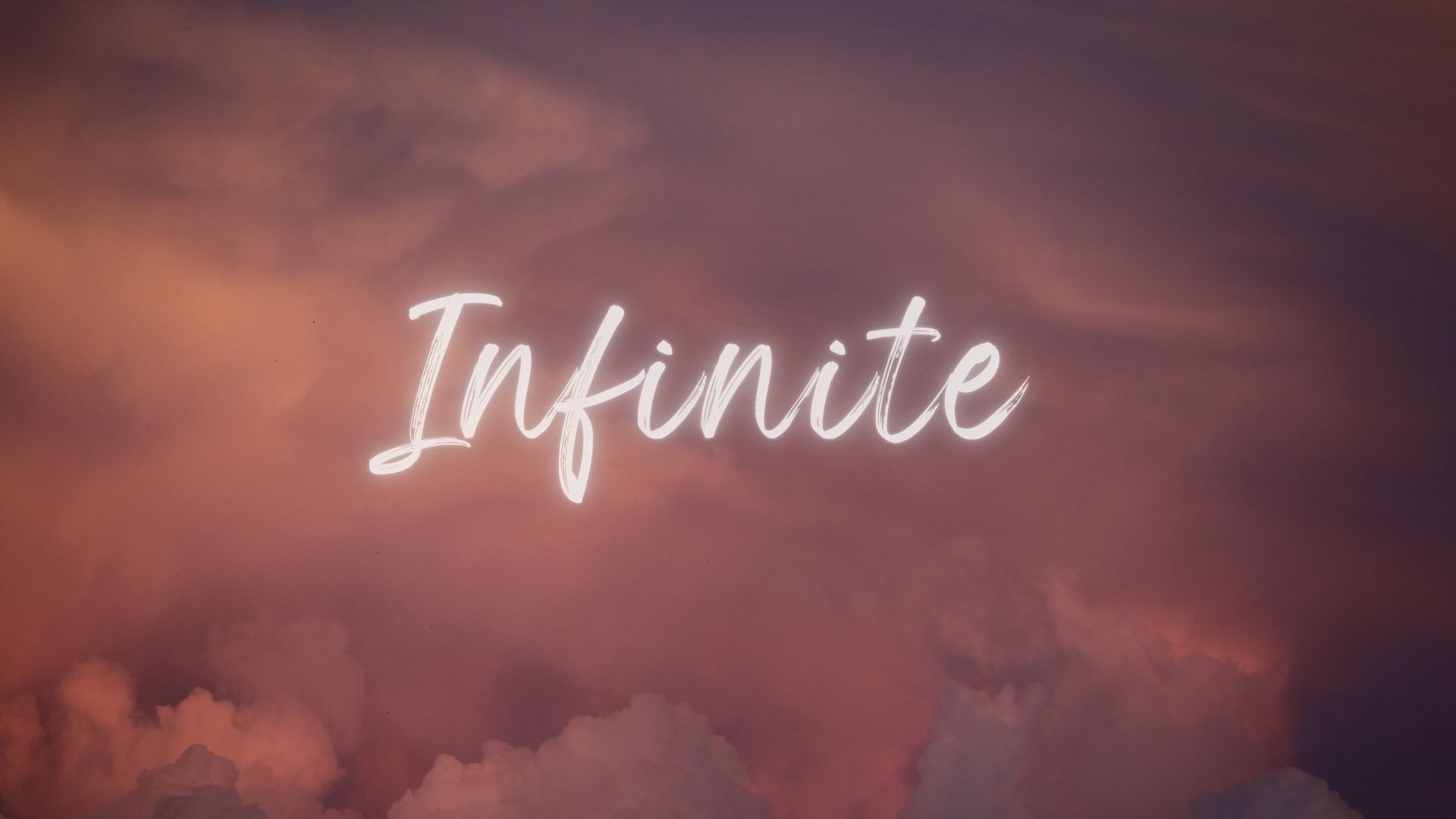 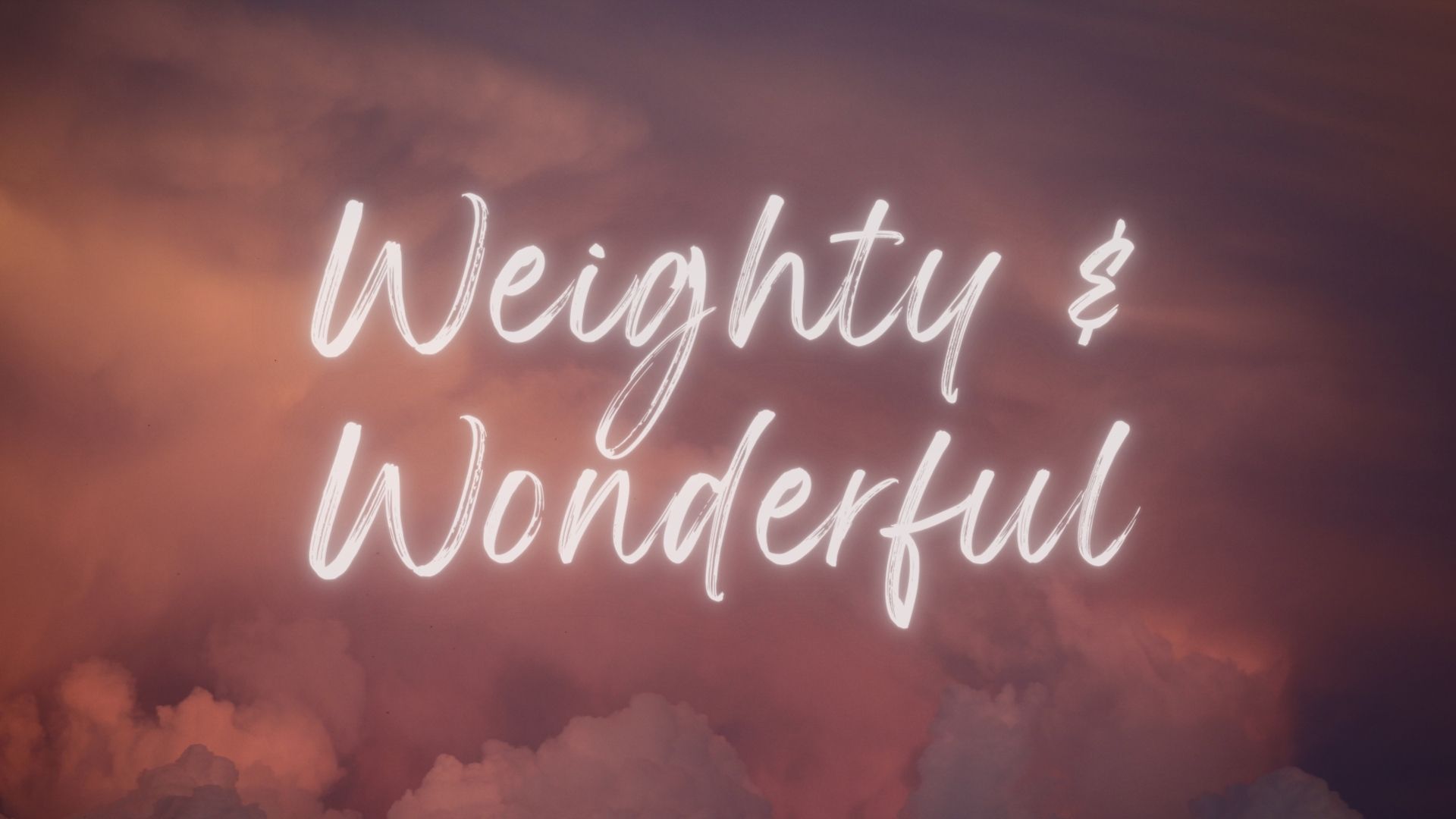 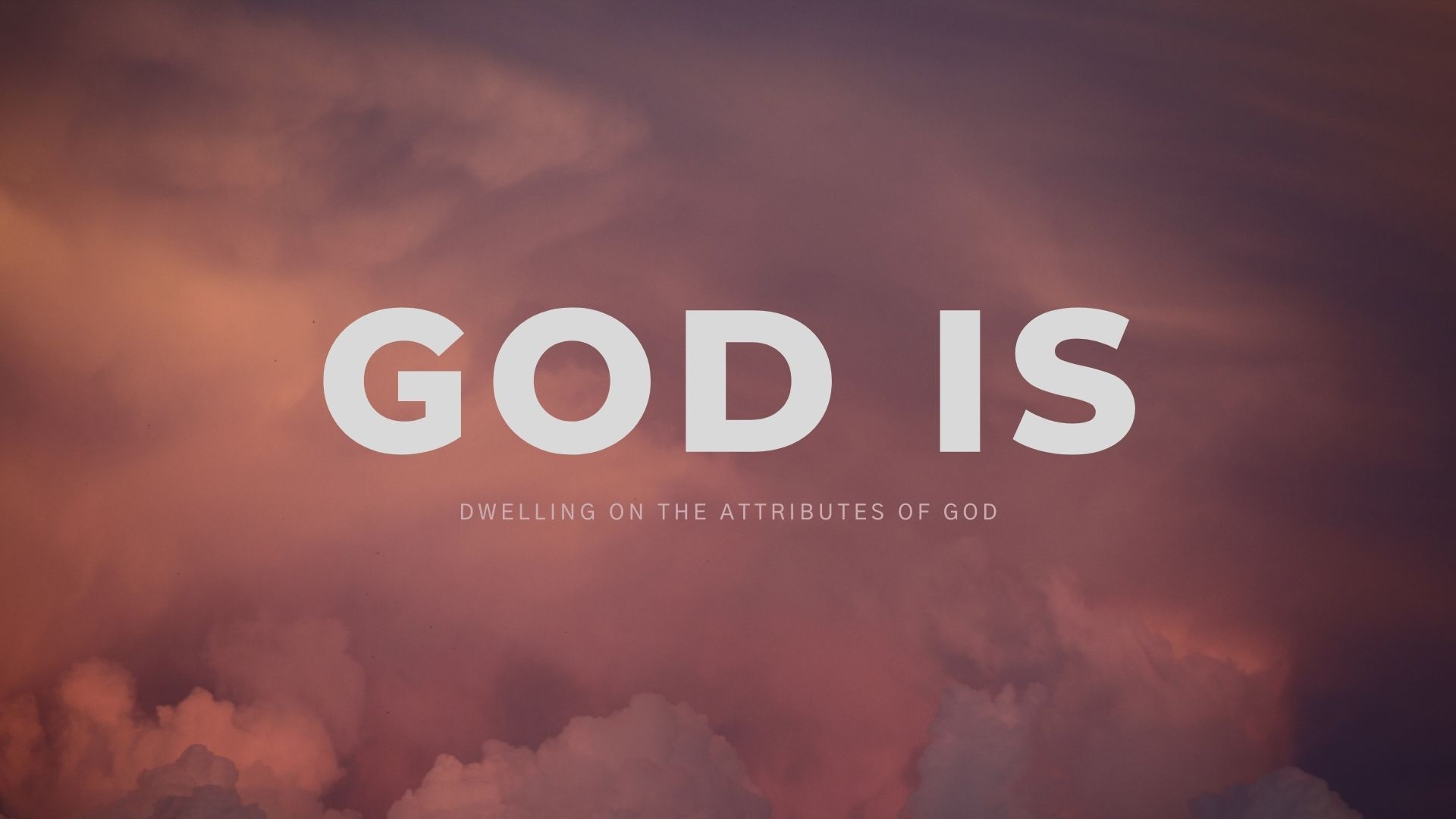